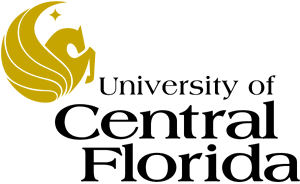 EEL 3004 ELECTRICAL NETWORKSLecture 16
Tuesday, March 22 Lecture

By
Mr. Justin Phelps 
(see the zoom recordings of March 22)
Lecture Objectives
Examples of natural repones (no dc sources for t>0) with dependent and independent sources
Example 1
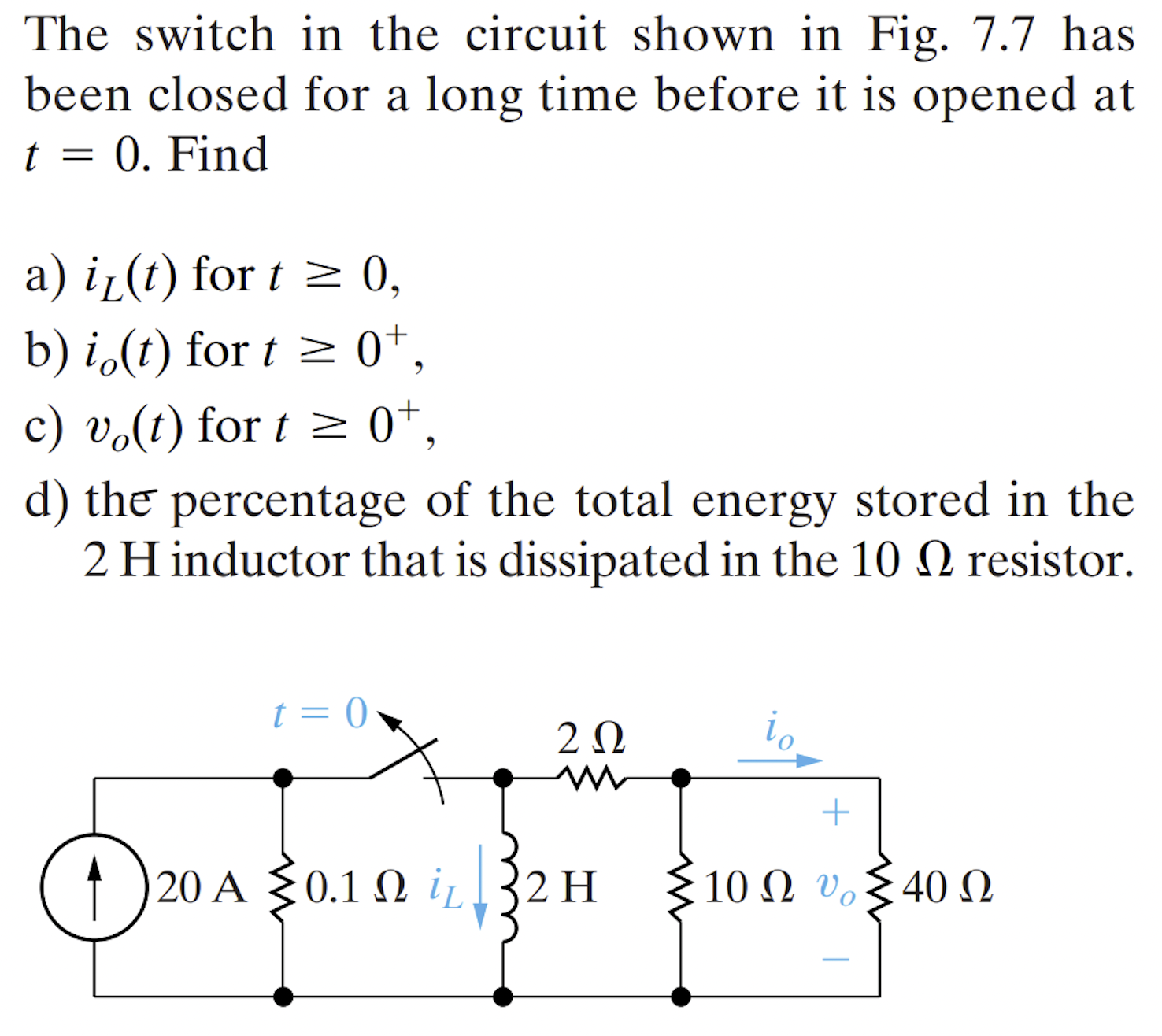 Example 2
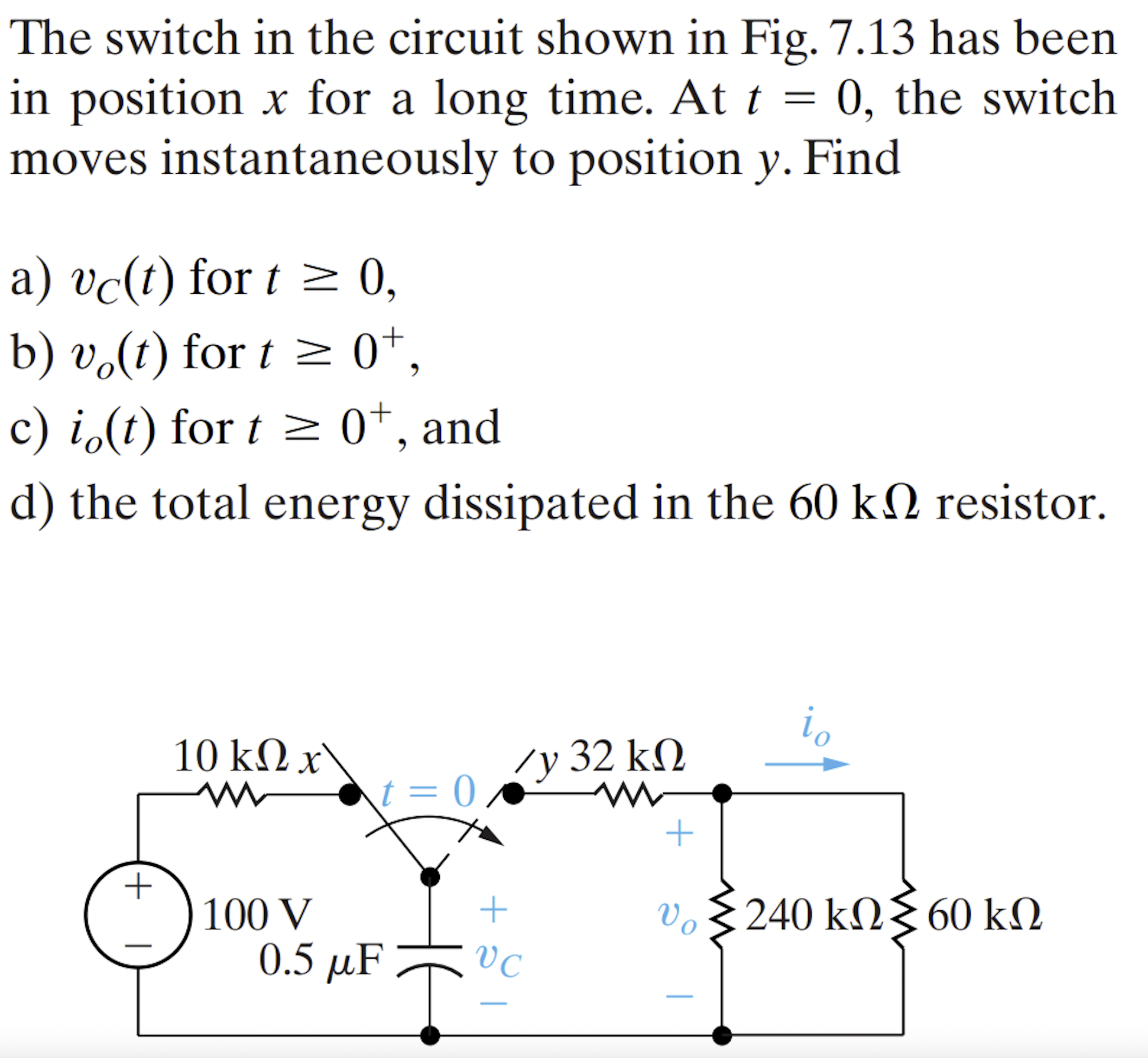 Example 2
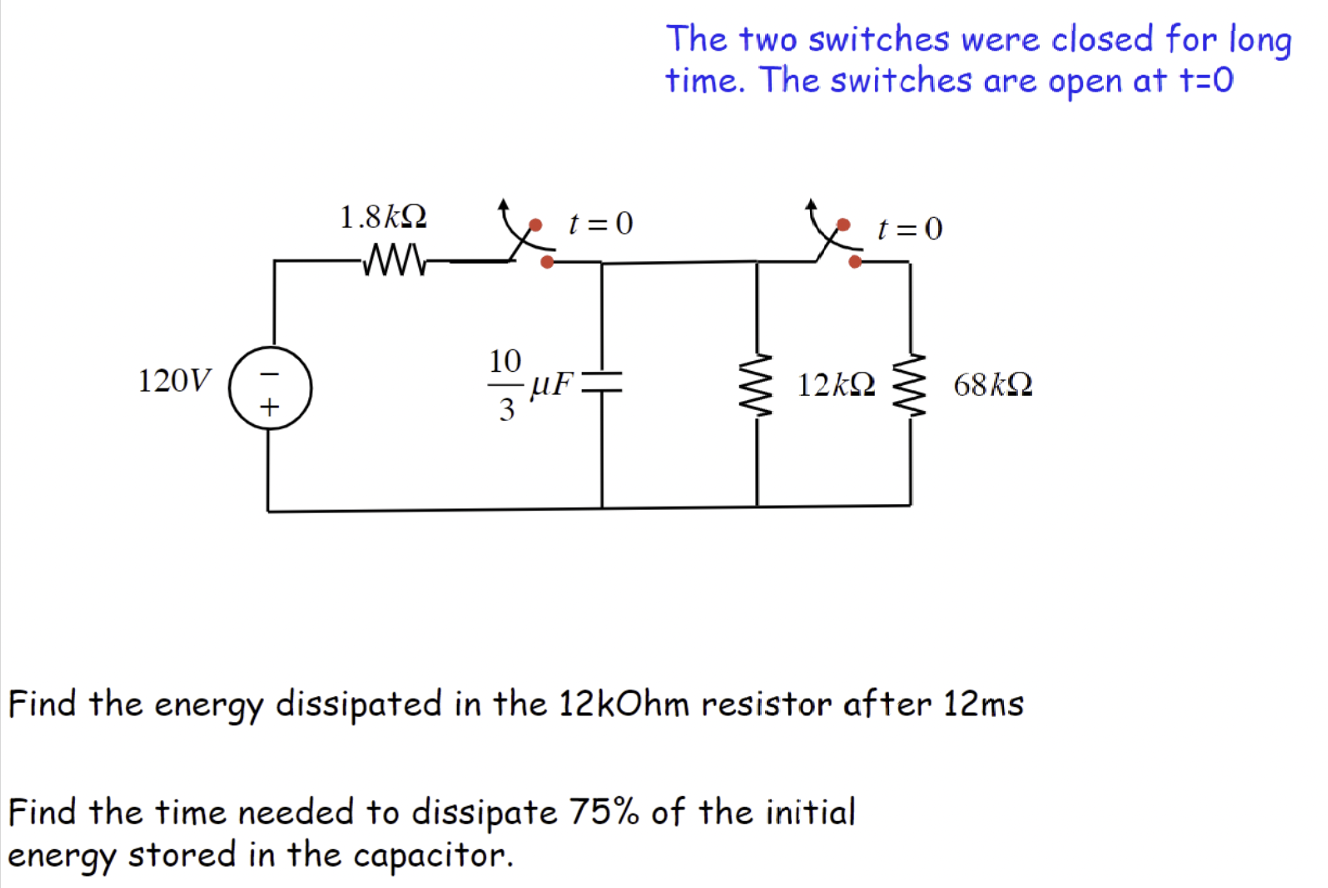 Example 2
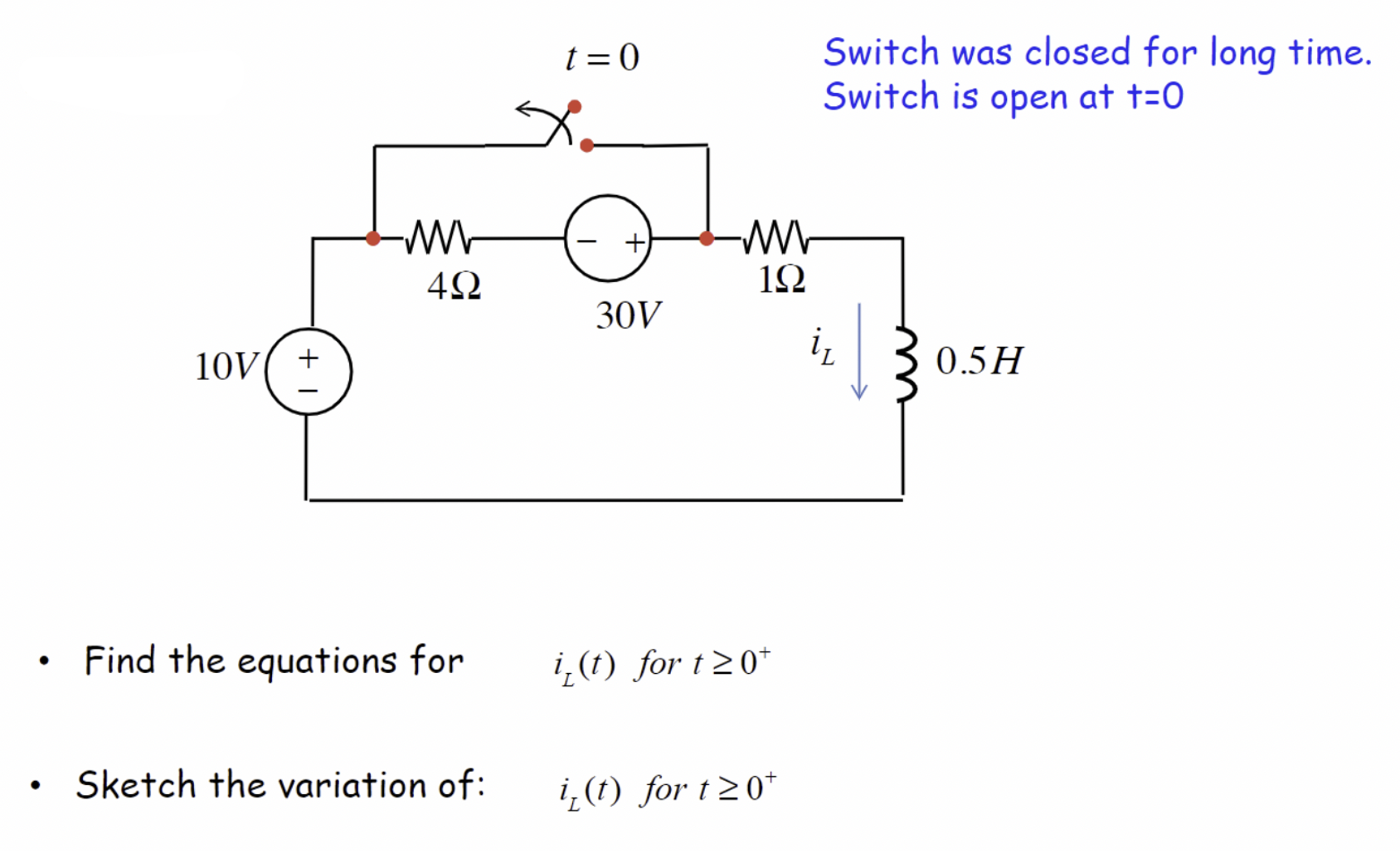